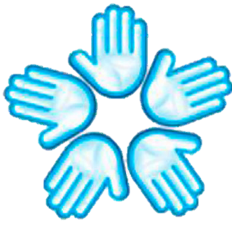 Частное общеобразовательное учреждение 
средняя образовательная школа 
«Независимая школа»
исследовательский проект
ЧИСТЫЕ РУКИ
Авторы проекта:
ученицы 3 класса
Бубнова Вероника, 
Лаптева Ольга

Руководитель проекта:
учитель начальных классов
Романова О.В.
г.Петрозаводск
2023 г.
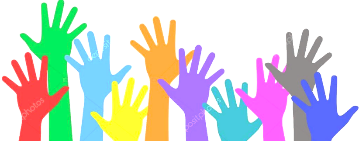 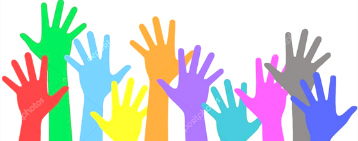 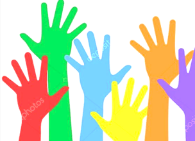 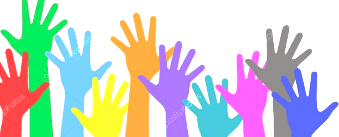 Гипотезы:
возможно, грязные руки – причина различных заболеваний
наверное, мытье рук -  это только правила гигиены воспитанного человека
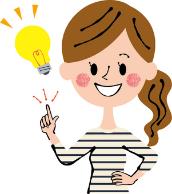 возможно,    грязные руки – причина различных заболеваний
может быть, мытье рук -  это только правило этикета
Цель: выяснение причин, согласно которым необходимо мыть руки
Задачи:
изучить литературу и интернет-источники;
провести анкетирование учеников начальной школы;
организовать опрос педагогов ЧОУ СОШ «Независимая школа»;
провести наблюдение за учениками 1-4 классов с целью выяснения – все ли моют руки перед едой;
взять интервью у врача, учителя биологии, преподавателя этикета;
провести эксперимент;
выступить  перед учениками 1-4 классов по теме: «Микробы –невидимые хозяева Земли»
Организовать в начальной школе акцию»Чистые руки» и конкурс рисунков  
      «Мыло – защитник наших рук!»
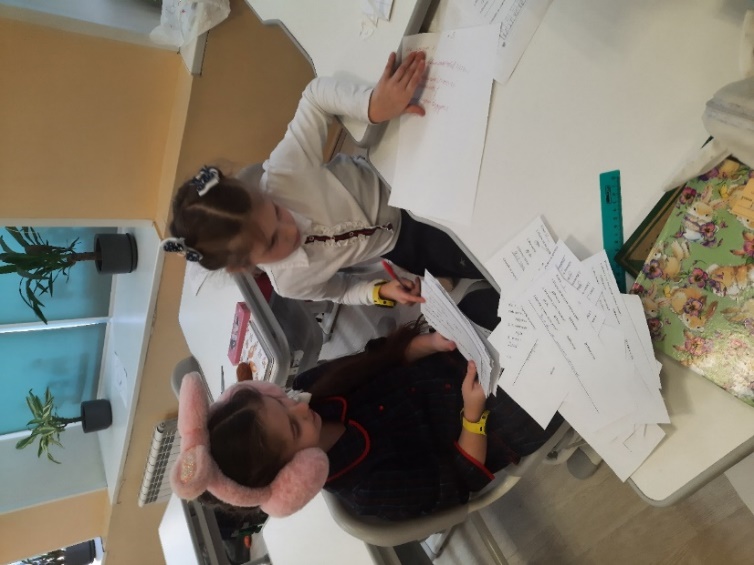 Методы исследования:
интервью; 
работа с микроскопом;
эксперимент;
мастер-класс;
конкурс рисунков  «Мыло – защитник наших рук!»
изучение информационных источников;
анкетирование; 
опрос;
наблюдение;
2
Где живут бактерии?
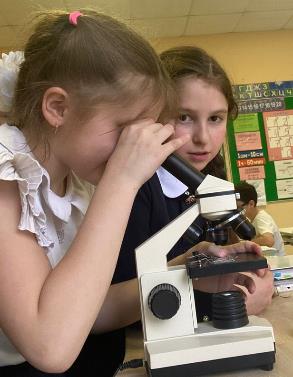 Живут  повсюду!
В  пресной и соленой воде
В пыли, почве, воздухе
В продуктах питания, молоке
Во рту, носу, кишечнике всех живых существ (даже человека).
В опавших листьях, мертвых деревьях, останках погибших животных
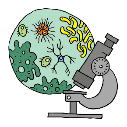 Наши открытия
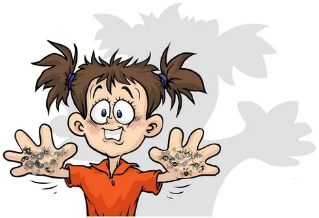 В организме взрослого человека живет около 2 кг бактерий, 
    и большинство из них нам необходимы
Но есть и вредные бактерии, которые вызывают  кишечные инфекции
3
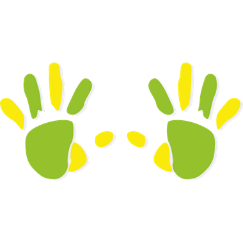 Результаты анкетирования
Количество респондентов: 50 учеников начальной школы
Вопрос 1: Моете ли Вы руки перед едой?
Вопрос 2: Всегда ли вы моете руки с мылом?
Вопрос 3: 
Почему необходимо мыть руки?
4
выяснение причины, по которым мы должны мыть руки.
Сравнение
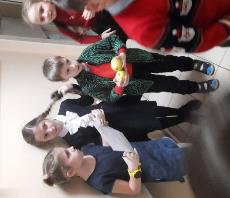 Анкетирование
Наблюдение
5
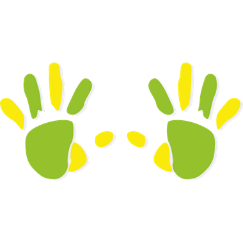 Результаты опроса педагогов
Количество респондентов: 9 педагогов начальной школы
Вопрос 1: Все ли дети, по Вашему мнению, моют руки перед едой?
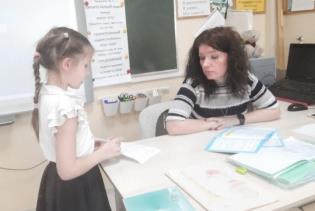 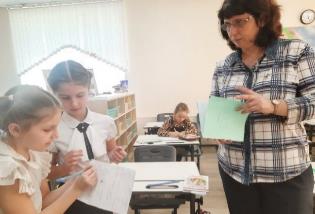 Вопрос 2: Как Вы думаете, почему дети не моют руки?
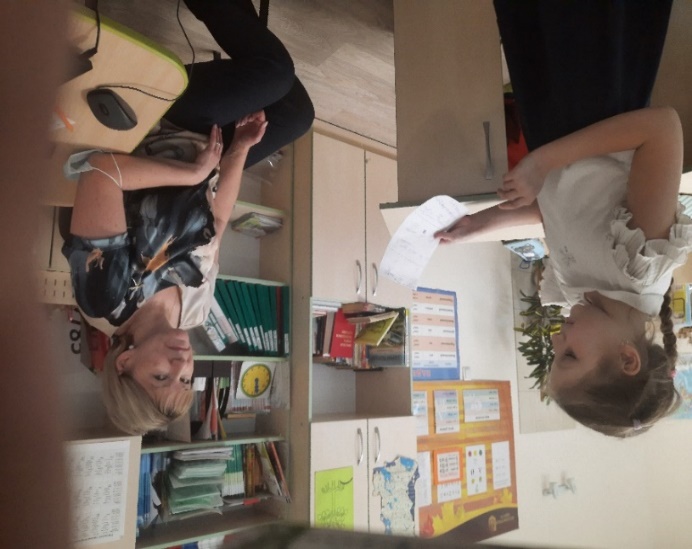 у ребят не сформирована привычка мыть руки – 9 чел.
дети торопятся в столовую – 7 чел.
не осознают риска заболеть – 6 чел.
6
у ребят не сформирована привычка мыть руки (ленятся)
-дети торопятся в столовую (спешат в столовую)
- не осознают риска заболеть
Беседа со специалистами
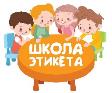 преподаватель
 этикета
школьный доктор
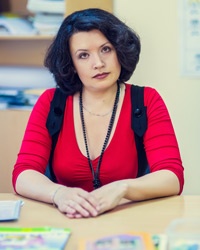 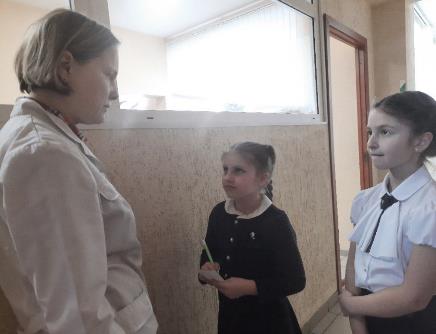 Вывод 1: грязные руки – это одна из причин появления различных заболеваний. Подтверждение первой гипотезы.
Вывод 2: гигиена рук – это часть культуры еды.
Подтверждение второй гипотезы.
7
Эксперимент №1
Накрываем полиэтиленом для чистоты эксперимента и убираем на 5 дней в темное прохладное место
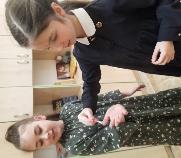 Цель: создание бумаги в домашних условиях
Материалы: пластиковые стаканчики, ватные палочки, желатин, мыло
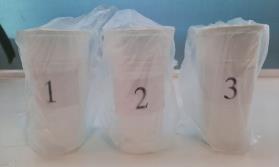 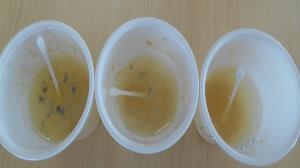 №1 – мазок с немытых рук   
№2 – мазок с рук, помытых только водой
№3 – мазок с тщательно вымытых мылом рук
21.11.22г.
29.11.22г.
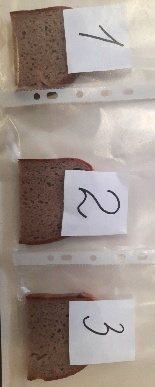 Эксперимент №2
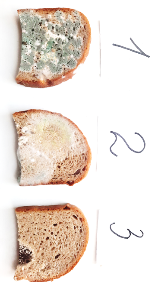 Материалы: ломтики свежего хлеба
№1 – грязные руки
№2 – помыли руки водой
№3 – помыли руки с водой и мылом
9.12.22г.
5.12.22г.
Вывод: только тщательная обработка рук мылом  препятствует попаданию опасных микробов в 
наш организм.
8
Классный час «Микробы – невидимые хозяева Земли»
Мастер-класс «Как правильно мыть руки?»
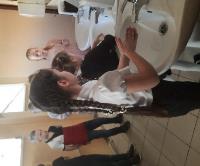 Наше творчество «Мыло – защитник наших рук»
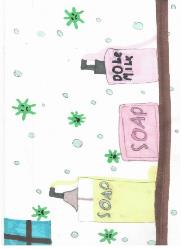 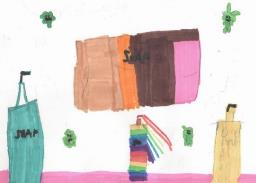 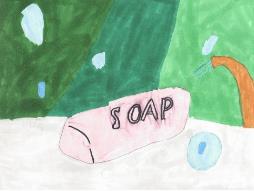 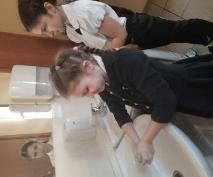 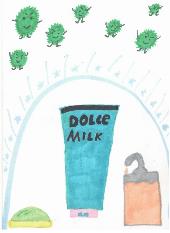 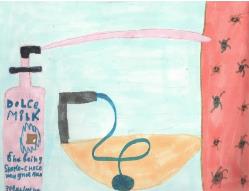 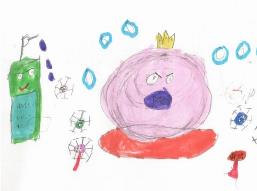 9
Мир бактерий очень разнообразный.
Многие бактерии, действительно, являются причиной инфекционных заболеваний.
Чтобы микробы не попадали в наш организм, необходимо мыть руки перед едой, после посещения уборной, улицы, общения с животными.
Главное - данное исследование помогло нам убедиться в том, что мытьё рук – это не только культура человека, но и полезная привычка, которую мы будем стараться выполнять, и призываем  к этому всех ребят.
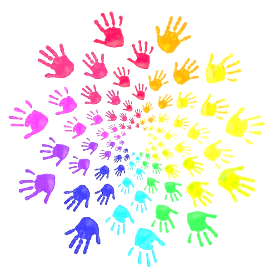 Заключение
Мир бактерий очень разнообразный.
Многие бактерии, действительно, являются причиной инфекционных заболеваний.
Чтобы микробы не попадали в наш организм, необходимо мыть руки перед едой, после посещения уборной, улицы, общения с животными.
Главное - данное исследование помогло нам убедиться в том, что мытьё рук – это не только культура человека, но и полезная привычка.
10
Информационные источники
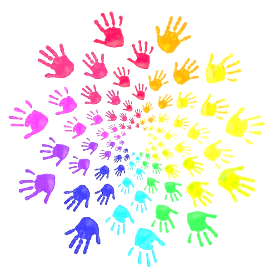 Печатные издания
Большая книга знаний/ В. Бологовой.-  М.: Махаон, 2010. – с.360
Большой энциклопедический словарь. Биология /  М.С.Гиляров. – М.: БРЭ, 1999.
Справочник школьника 1-4. Гигиена / О.Л.Соболева . – М.: АСТ-ПРЕСС, 2000.
Что такое кто такой. Энциклопедия; сост. В. С.Шергин.- М.: АСТ, 2004. - с.342
Энциклопедический словарь юного натуралиста. Бактерии, вирусы, грибы, микробы. / В.К.Рахилин, А.Г.Рогожкина. – М.:
 Педагогика – Пресс, 1999.
Электронные ресурсы
Большая энциклопедия школьника. [Электронный ресурс]. – Режим доступа:http://for-schoolboy.ru/TSarstvo-Bakterii-416.html
http://cookup.ru/catering/microbe.html
Википедия. [Электронный ресурс]. – Режим доступа:
https://ru.wikipedia.org/wiki/%D0%91%D0%B0%D0%BA%D1%82%D0%B5%D1%80%D0%B8%D0%B8
Инфоурок  Изобретение микроскопа. Открытие микроорганизмов [Электронный ресурс]. – Режим доступа: 
 https://www.youtube.com/watch?v=BBOh0jUFBrY
Мел/5 коротких мультиков про бактерии, микробы, вирусы и клетки. [Электронный ресурс]. – Режим доступа:
 https://mel.fm/zhizn/razvlecheniya/2401385-virus_cartoons
Фиксики-микробы/Познавательные мультики для детей [Электронный ресурс]. – Режим доступа: https://yandex.ru/video/preview/11368437964261013463
11
Мир бактерий очень разнообразный.
Многие бактерии, действительно, являются причиной инфекционных заболеваний.
Чтобы микробы не попадали в наш организм, необходимо мыть руки перед едой, после посещения уборной, улицы, общения с животными.
Главное - данное исследование помогло нам убедиться в том, что мытьё рук – это не только культура человека, но и полезная привычка, которую мы будем стараться выполнять, и призываем  к этому всех ребят.
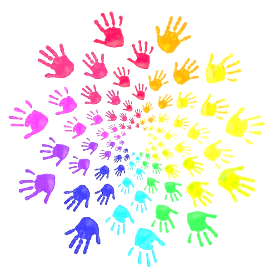 Информация о создателях проекта
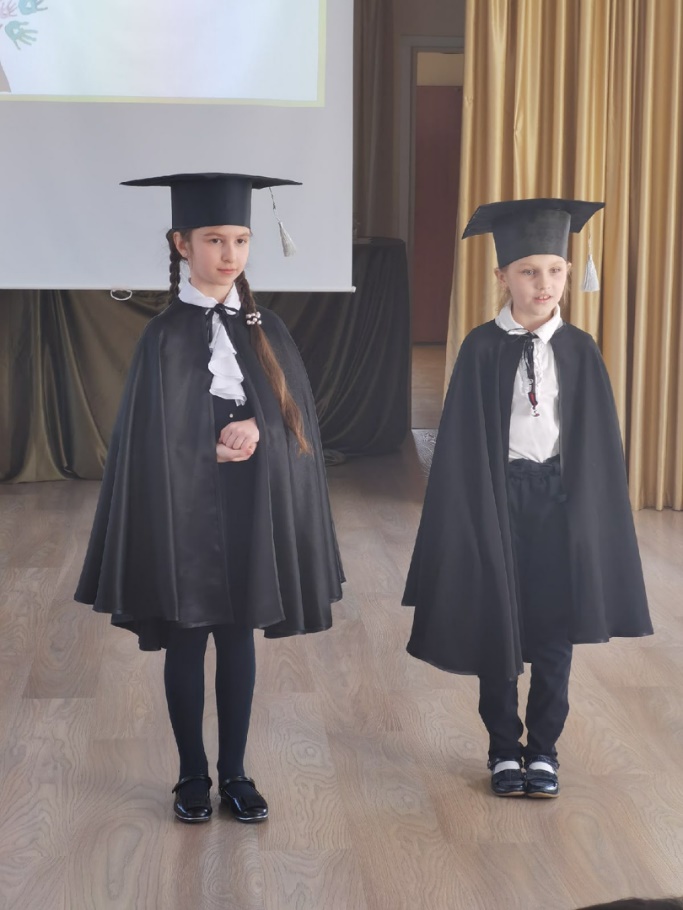 Выполнили работу:

Бубнова Вероника
Лаптева Ольга,
ученицы 3 класса
ЧОУ СОШ «Независимая школа»,
Руководитель работы:

Романова Ольга Васильевна,
 учитель начальных классов в.кв.к.
ЧОУ СОШ «Независимая школа»,
E-mail:nezsch@karelia.ru
E-mail:nezsch@karelia.ru
12